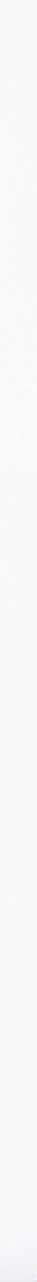 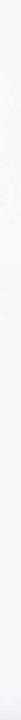 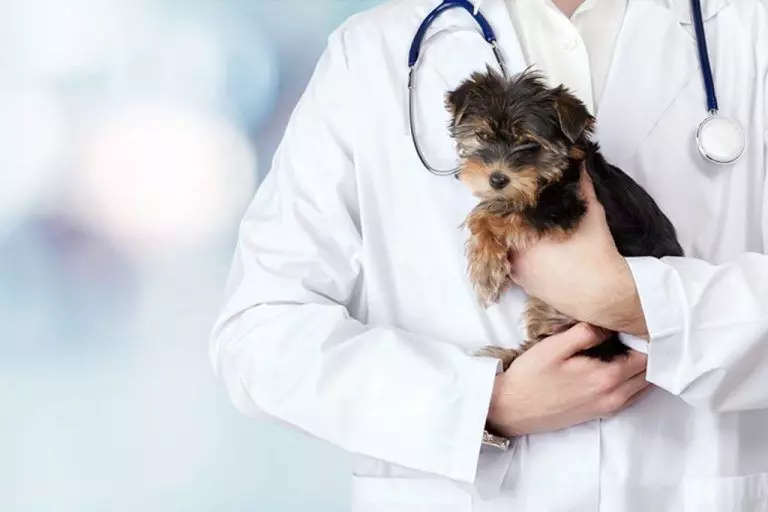 پایان نامه دامپزشکی
قاب پاورپوینت دامپروری
20begir.com
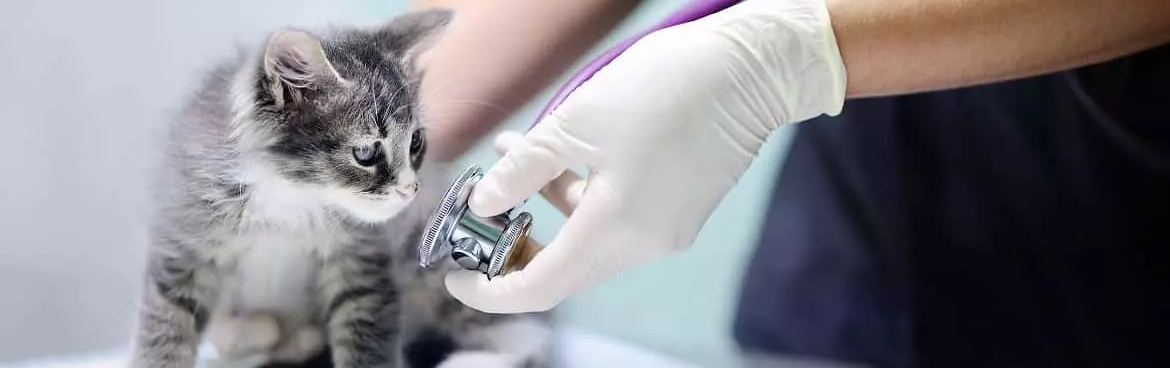 الگوی پاورپوینت مطالعه موردی
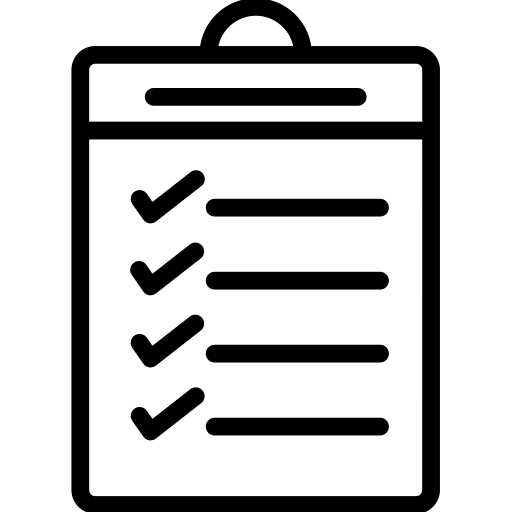 چالش ها
راه حل
نتایج
آن را با نیازهای خود تطبیق دهید و تمام توجه مخاطب را به خود جلب می کند.
آن را با نیازهای خود تطبیق دهید و تمام توجه مخاطب را به خود جلب می کند.
آن را با نیازهای خود تطبیق دهید و تمام توجه مخاطب را به خود جلب می کند.
سبک دستور کار
2022
پاورپوینت
پایان نامه دامپزشکی
پاورپوینت ارائه
2008 ~ 2011 متن را اینجا بنویسید
متن مثال: ارائه پاورپوینت مدرنی را دریافت کنید که به زیبایی طراحی شده است.
  من امیدوارم و معتقدم که این الگو وقت شما را خواهد داشت.

2011 ~ 2015 متن را اینجا بنویسید
متن مثال: ارائه پاورپوینت مدرنی را دریافت کنید که به زیبایی طراحی شده است.
 من امیدوارم و معتقدم که این الگو وقت شما را خواهد داشت.

2015 ~ 2018 اینجا متن کنید
متن مثال: ارائه پاورپوینت مدرنی را دریافت کنید که به زیبایی طراحی شده است.
 من امیدوارم و معتقدم که این الگو وقت شما را خواهد داشت.
2018 ~ 2020 اینجا متن کنید

متن مثال: ارائه پاورپوینت مدرنی را دریافت کنید که به زیبایی طراحی شده است.
 من امیدوارم و معتقدم که این الگو وقت شما را خواهد داشت.
سبک دستور کار
ارائه پاورپوینت مدرن
NO.1 ارائه
ارائه پاورپوینت مدرنی را دریافت کنید که به زیبایی طراحی شده است. شما به سادگی می توانید مخاطبان خود را تحت تاثیر قرار دهید و به ارائه های خود جذابیت و زیبایی بی نظیری اضافه کنید. آسان برای تغییر رنگ، عکس و متن.
آسان برای تغییر رنگ، عکس و متن.
آسان برای تغییر رنگ، عکس و متن.
آسان برای تغییر رنگ، عکس و متن.
آسان برای تغییر رنگ، عکس و متن.
ارائه پاورپوینت مدرنی را دریافت کنید که به زیبایی طراحی شده است. آسان برای تغییر رنگ، عکس و متن. شما به سادگی می توانید مخاطبان خود را تحت تاثیر قرار دهید و به ارائه های خود جذابیت و زیبایی بی نظیری اضافه کنید. ارائه پاورپوینت مدرنی را دریافت کنید که به زیبایی طراحی شده است. شما به سادگی می توانید مخاطبان خود را تحت تاثیر قرار دهید و به ارائه های خود جذابیت و زیبایی بی نظیری اضافه کنید.
سبک دستور کار
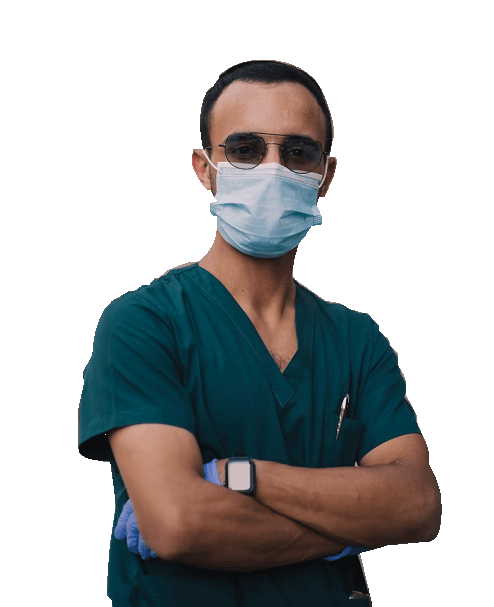 فهرست A
70%
فهرست B
80%
فهرست C
60%
فهرست D
40%
مطالب در اینجا
فهرست E
90%
متن مثال: ارائه پاورپوینت مدرنی را دریافت کنید که به زیبایی طراحی شده است. آسان برای تغییر رنگ، عکس و متن. من امیدوارم و معتقدم که این الگو زمان، پول و اعتبار شما را جلب کند. شما به سادگی می توانید مخاطبان خود را تحت تاثیر قرار دهید و به ارائه های خود جذابیت و زیبایی بی نظیری اضافه کنید. آسان برای تغییر رنگ، عکس و متن.
فهرست F
55%
سبک دستور کار
متن شما در اینجا
متن شما در اینجا
متن شما در اینجا
متن شما در اینجا
متن شما در اینجا
متن شما در اینجا
شما به سادگی می توانید مخاطبان خود را تحت تاثیر قرار دهید و به ارائه های خود جذابیت و زیبایی بی نظیری اضافه کنید.
شما به سادگی می توانید مخاطبان خود را تحت تاثیر قرار دهید و به ارائه های خود جذابیت و زیبایی بی نظیری اضافه کنید.
شما به سادگی می توانید مخاطبان خود را تحت تاثیر قرار دهید و به ارائه های خود جذابیت و زیبایی بی نظیری اضافه کنید.
شما به سادگی می توانید مخاطبان خود را تحت تاثیر قرار دهید و به ارائه های خود جذابیت و زیبایی بی نظیری اضافه کنید.
شما به سادگی می توانید مخاطبان خود را تحت تاثیر قرار دهید و به ارائه های خود جذابیت و زیبایی بی نظیری اضافه کنید.
شما به سادگی می توانید مخاطبان خود را تحت تاثیر قرار دهید و به ارائه های خود جذابیت و زیبایی بی نظیری اضافه کنید.
الگوی فرآیند دایره ای پاورپوینت
کسب و کار
فعالیت کسب درآمد از طریق تولید کالا/خدمات.
سود
سود مالی
از موفقیت تجاری
روند
توالی مراحل انجام شده برای انجام یک کار یا هدف.
فرآیند دایره ای
رشد
گسترش یا توسعه یک کسب و کار یا یک ایده.
هدف
گروه یا بخش بازار یک محصول برای آن در نظر گرفته شده است.
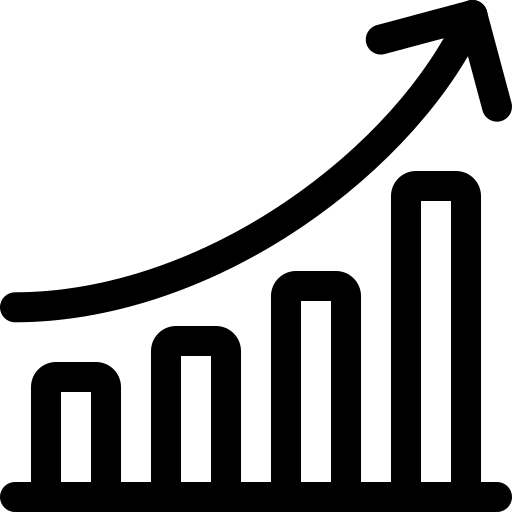 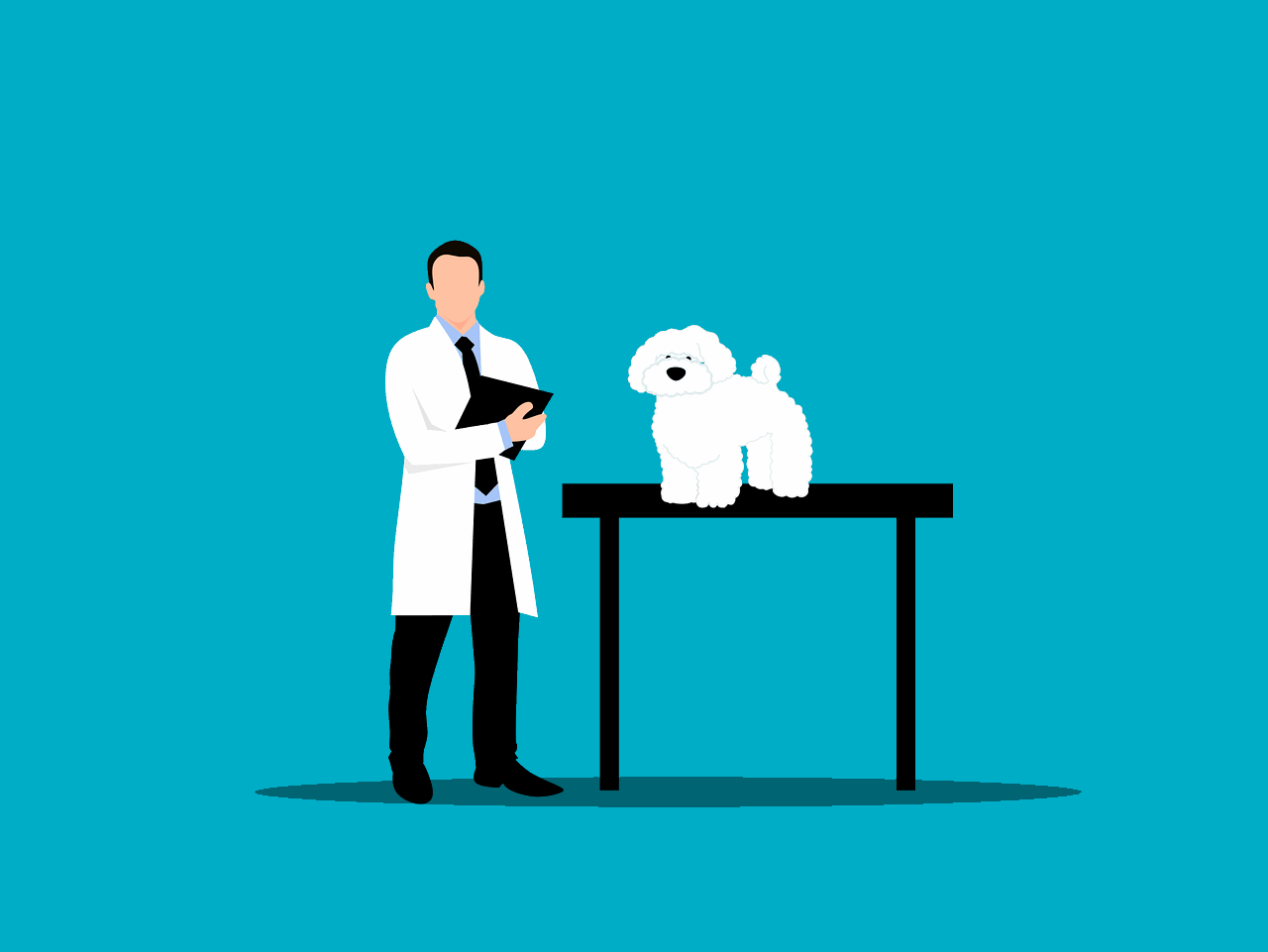 با تشکر!
هر سوالی دارید؟
ممنون بخاطر وقتی که گذاشتید.
قالب پاورپوینت